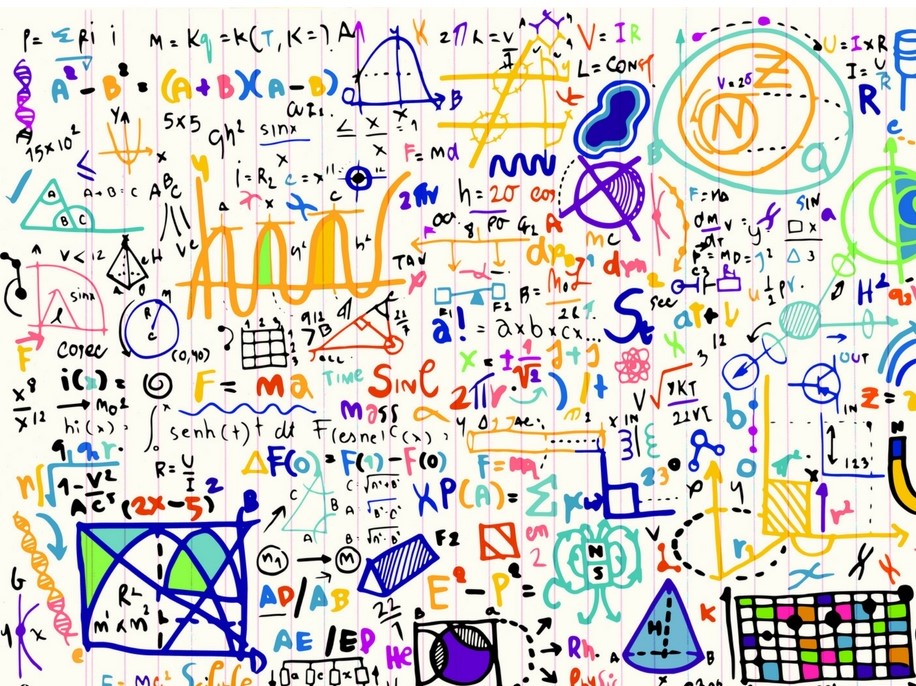 An introduction to GCSE Mathematics and Numeracy (Double award)
There are two tiers of entry for this qualification::
			Higher Tier (A* - D)
			Foundation Tier (C – G)

Learners may be entered at different tierd across units.
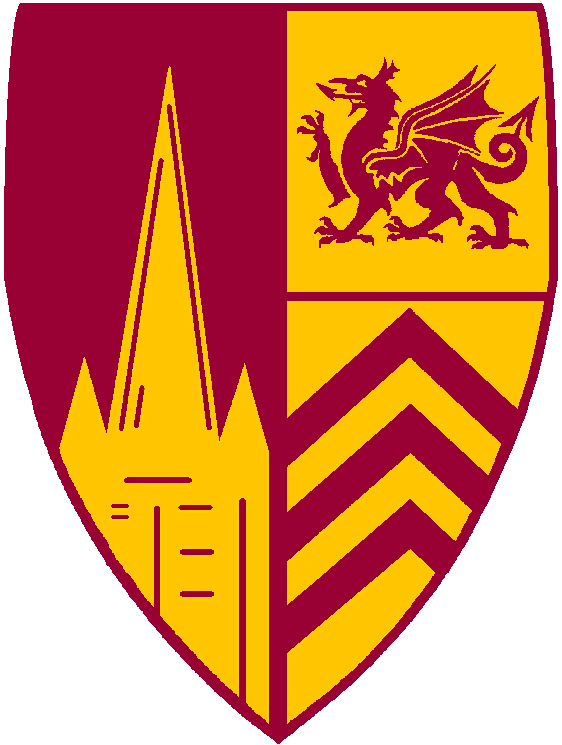 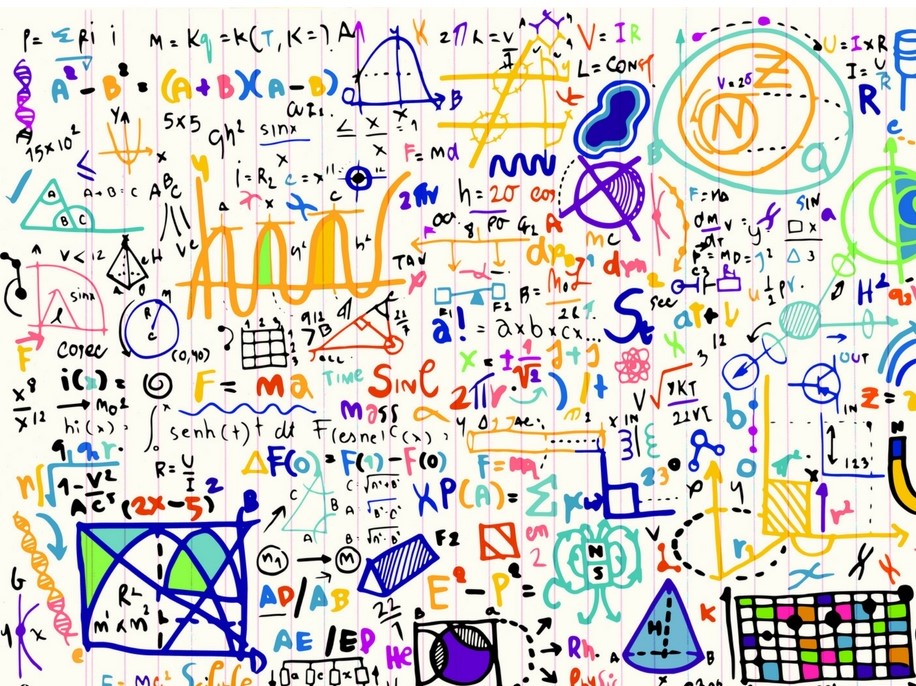 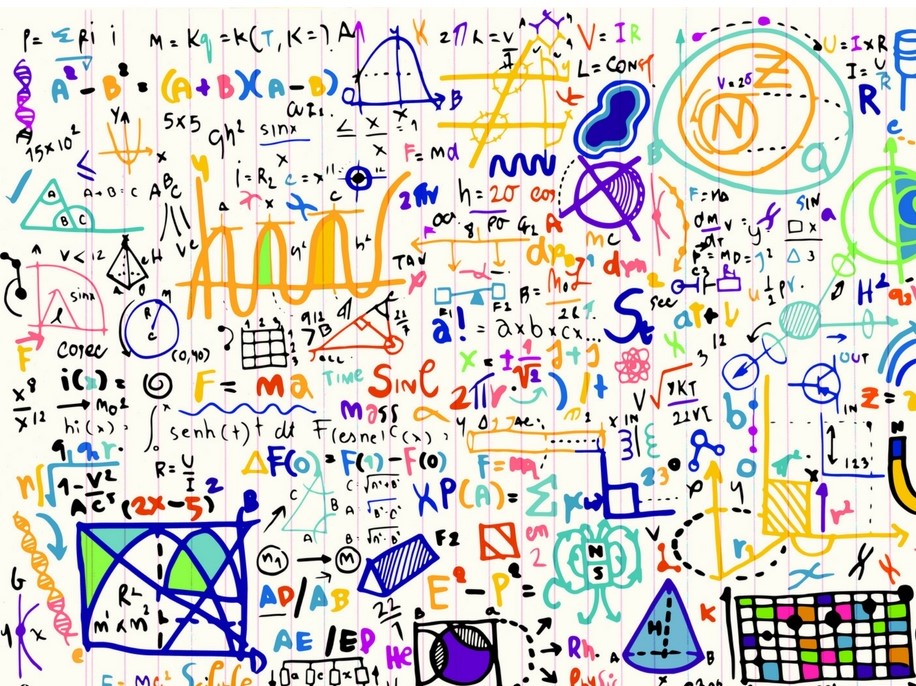 Assessment:
GCSE Mathematics and Numeracy (Double award)
100% exam – No coursework
Unit 1: Financial Mathematics and Other Applications of Numeracy
(Calculator will be allowed)					30% of qualification
Unit 2: Non-calculator
						 		 	30% of qualification
Unit 3: Calculator-allowed
									40% of qualification
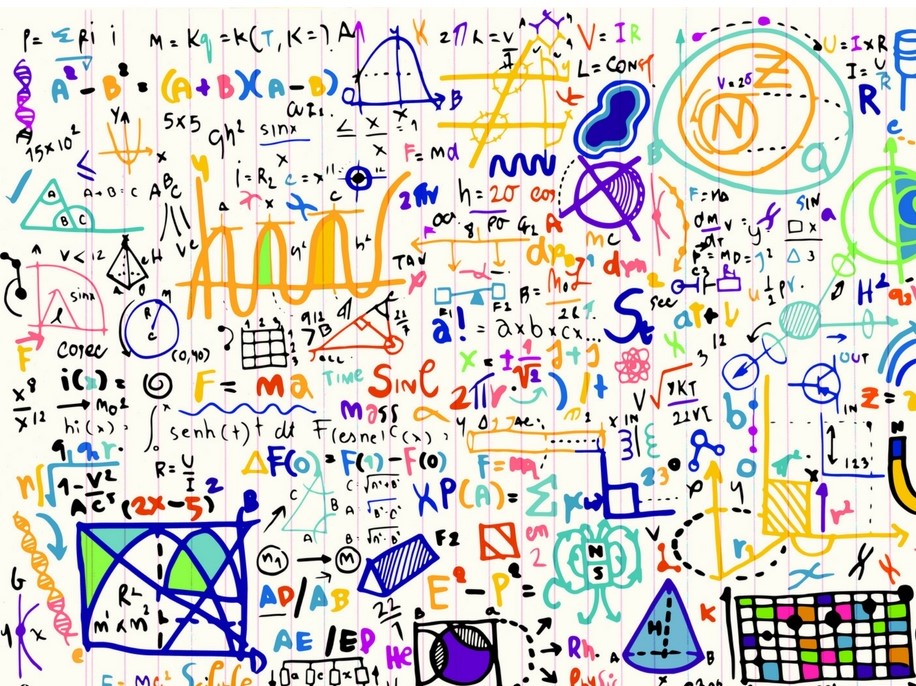 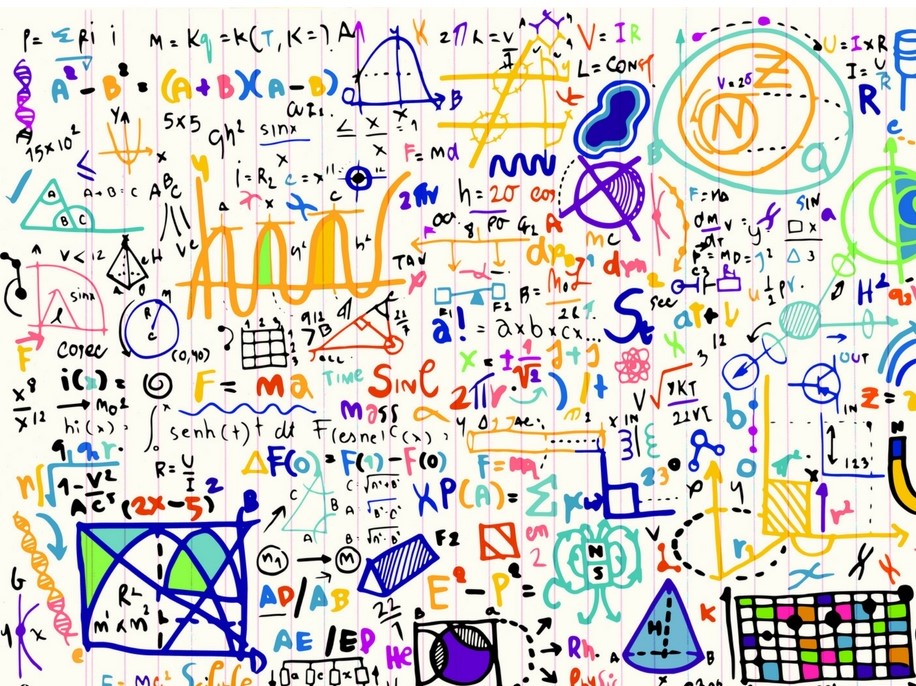 GCSE Mathematics and Numeracy 
(Double award)
Necessary equipment:
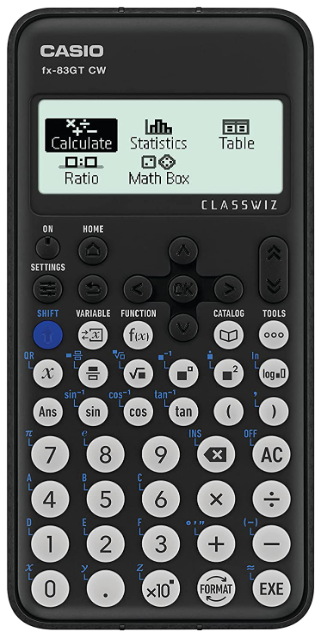 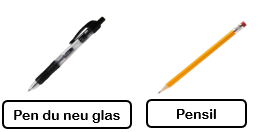 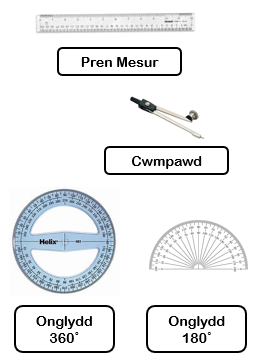 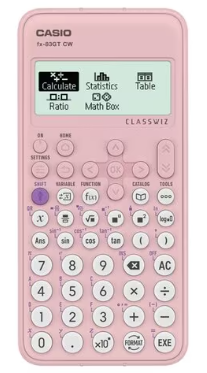 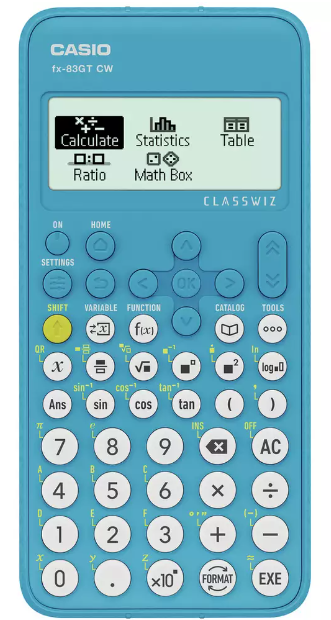 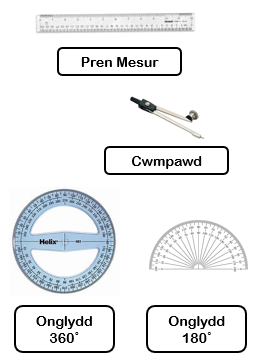 Casio fx-83GT
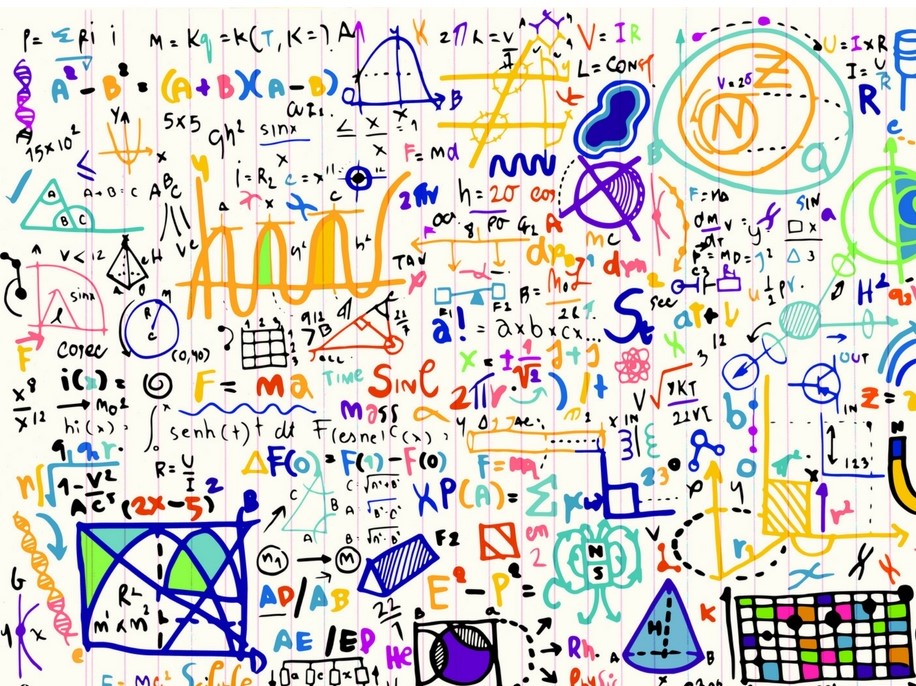 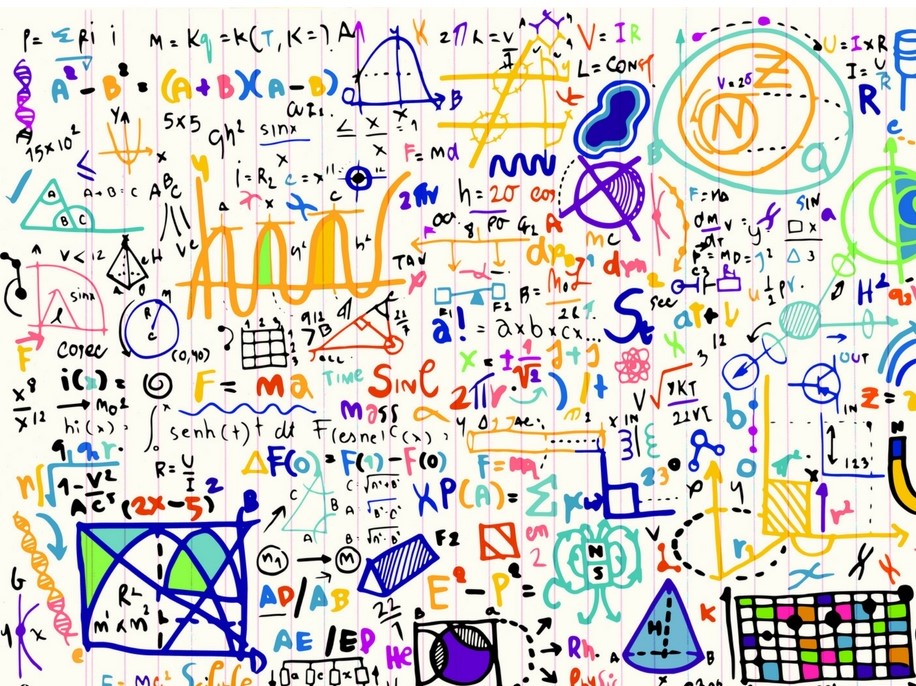 When?
Possibility of external exams with various units:

Summer Year 10

November Year 11

Summer Year 11
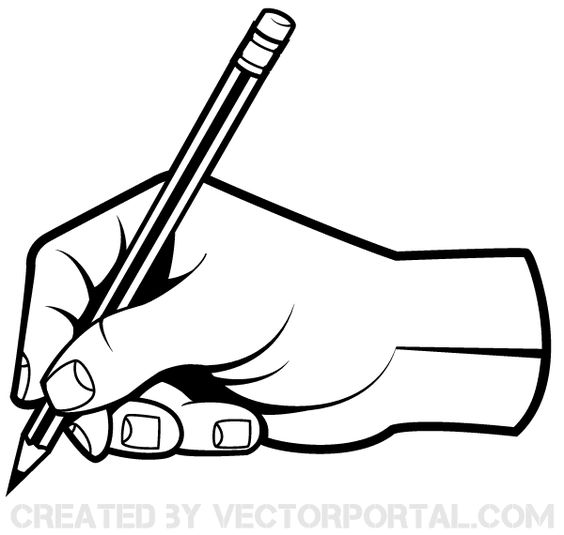 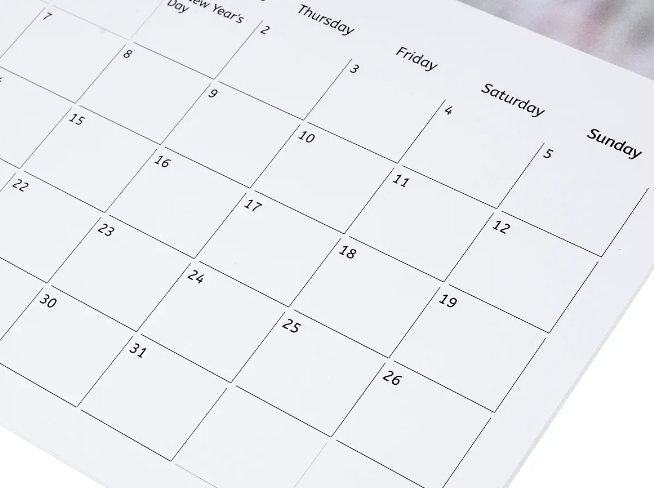 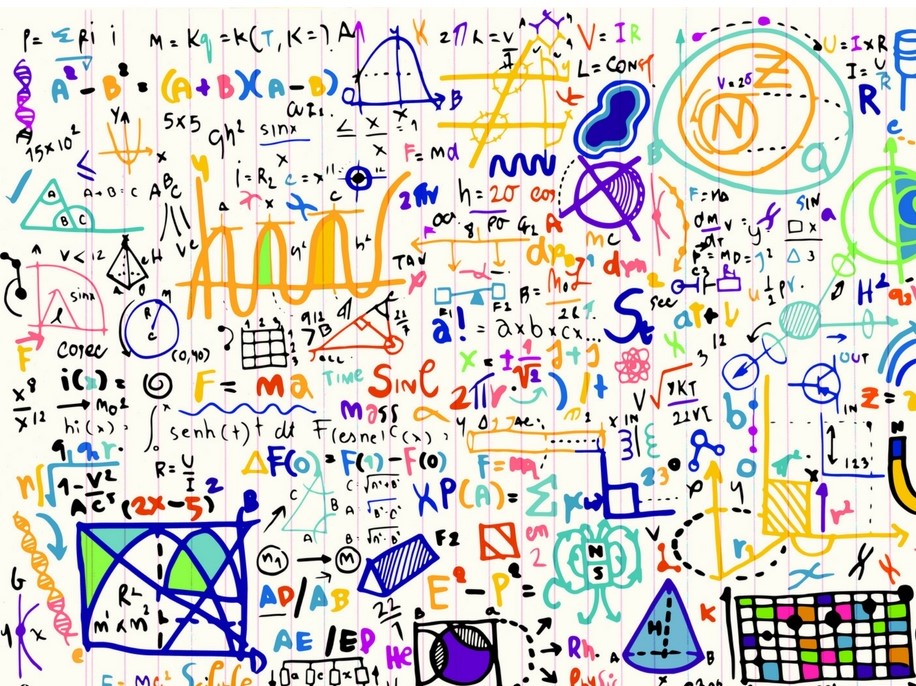 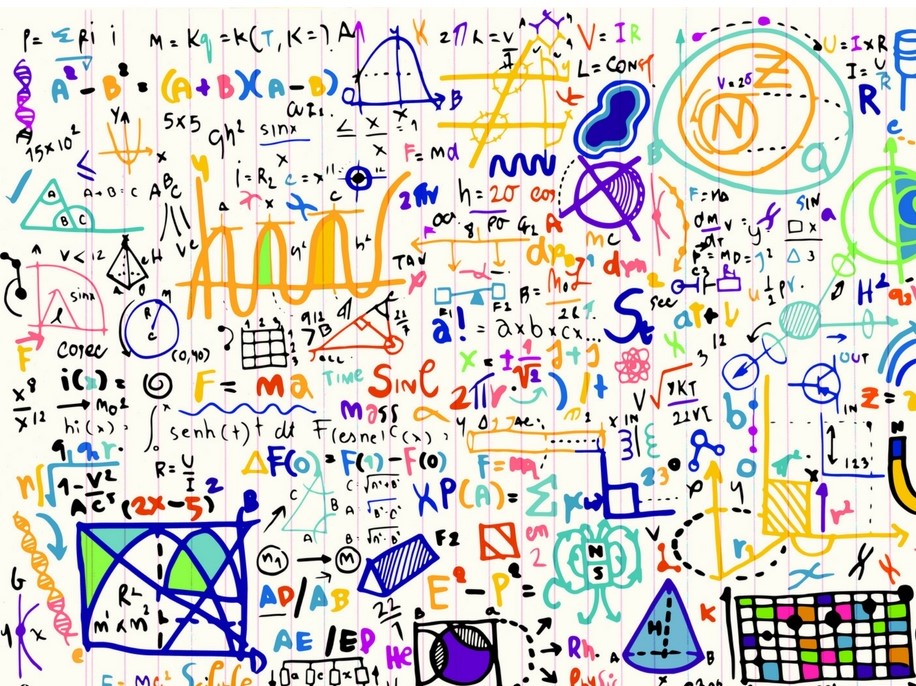 Aims
The construct of GCSE Mathematics and Numeracy (Double Award) is based on the five interdependent proficiencies that make up the Curriculum for Wales’ principles of progression for the Mathematics and Numeracy Area:
conceptual understanding
communication using symbols
fluency
logical reasoning
Strategic competence

And the content based on the mathematical and numerical concepts:
number
algebra
geometry and measures 
statistics and probability
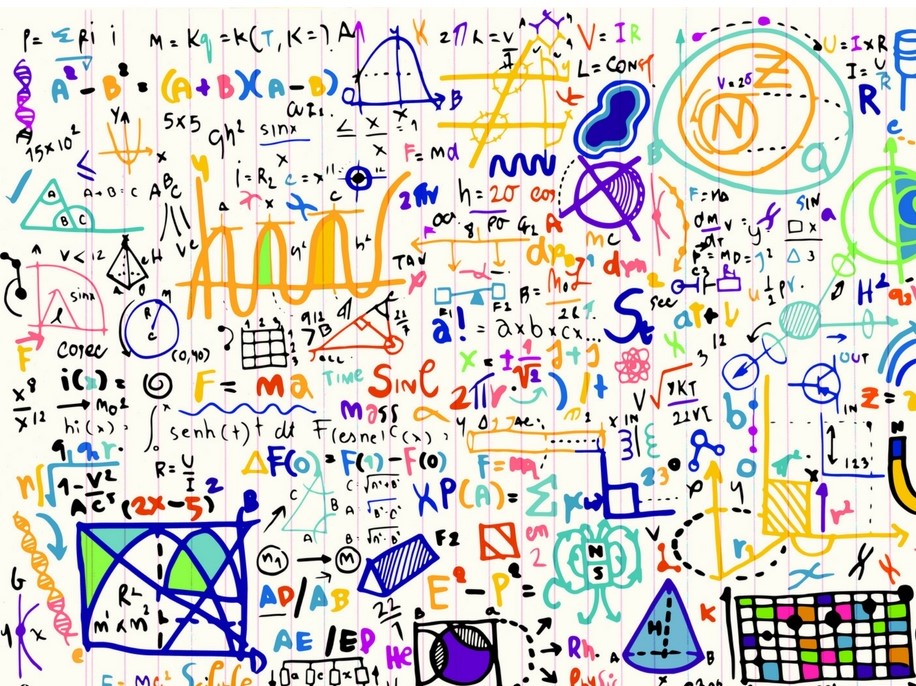 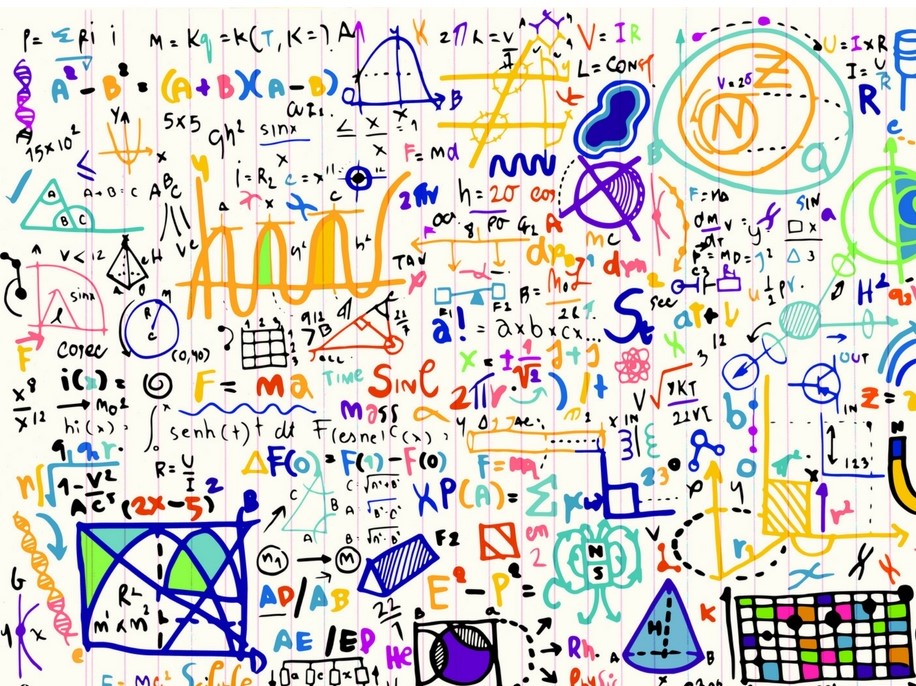 Help?
WJEC Blended Learning
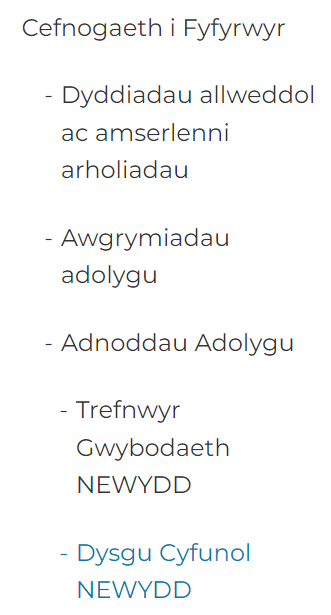 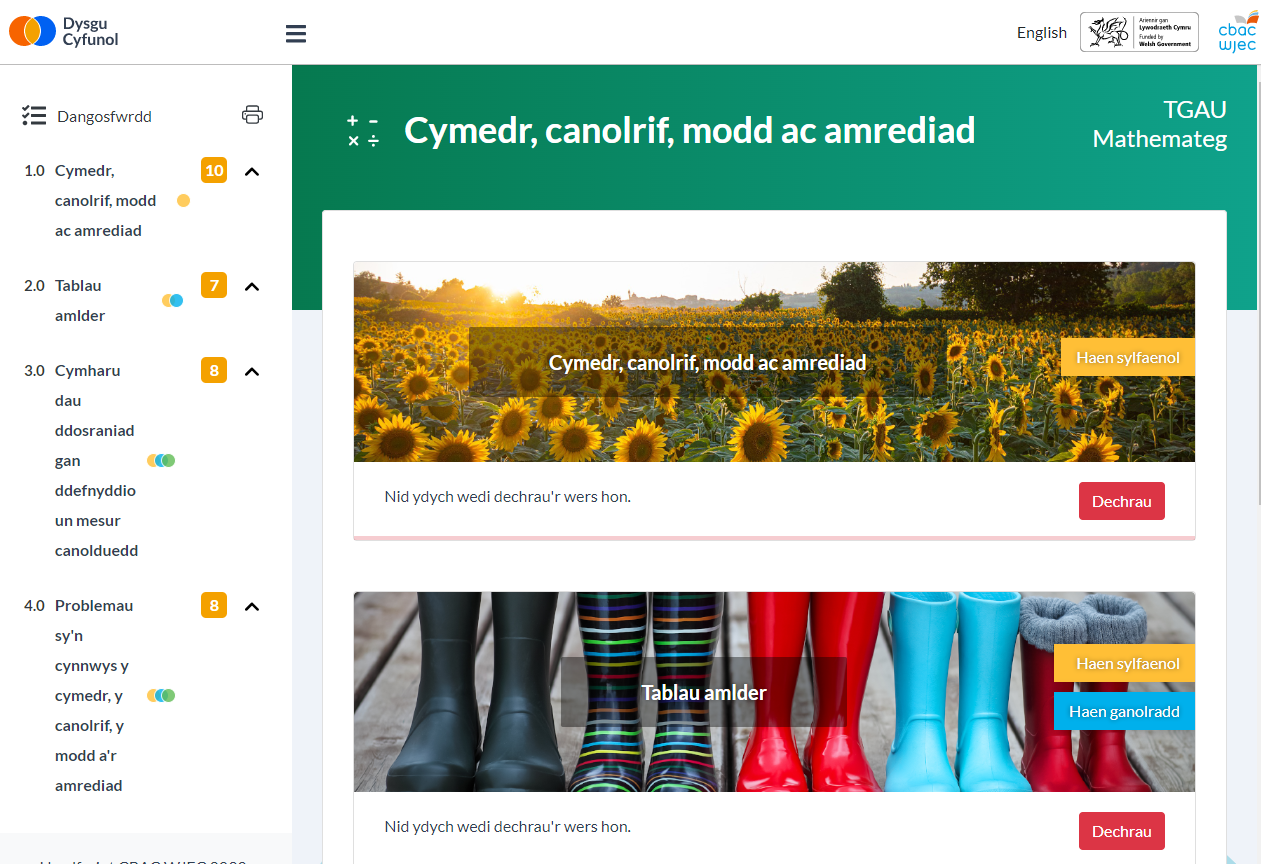 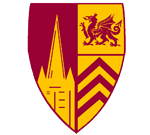 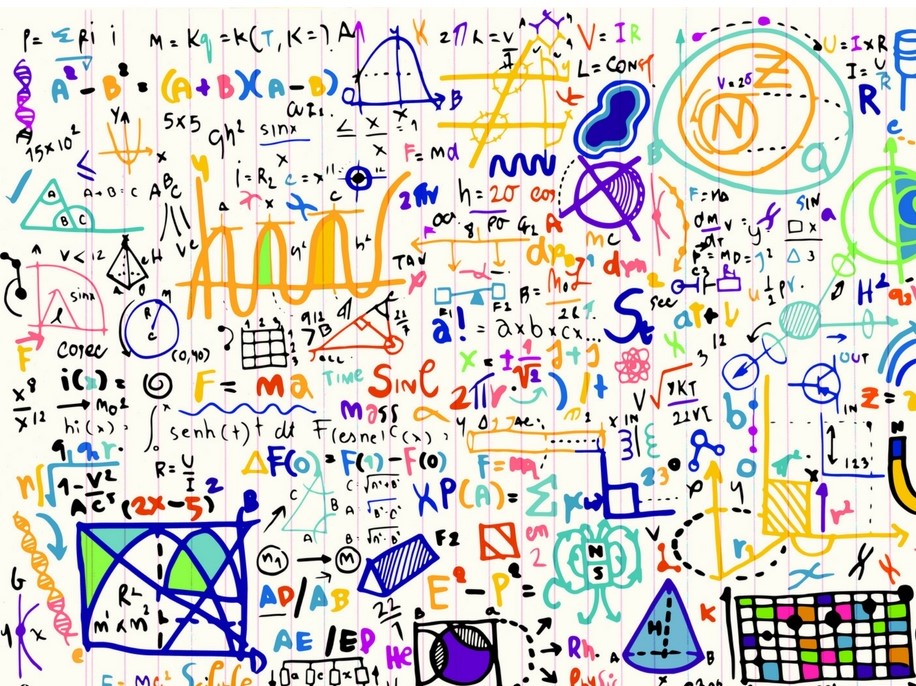 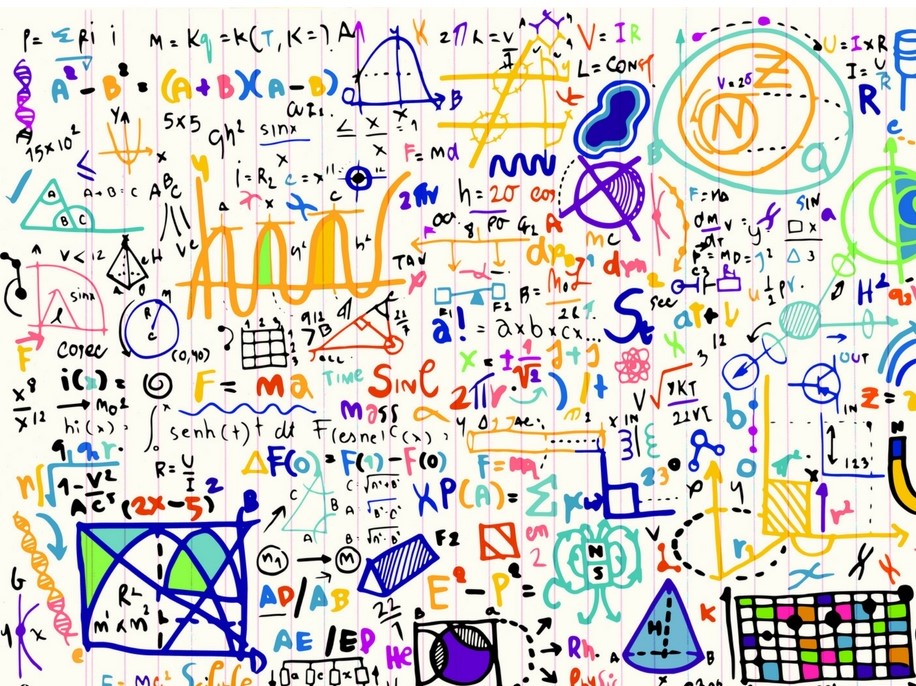 Help?
WJEC Knowledge Organisers
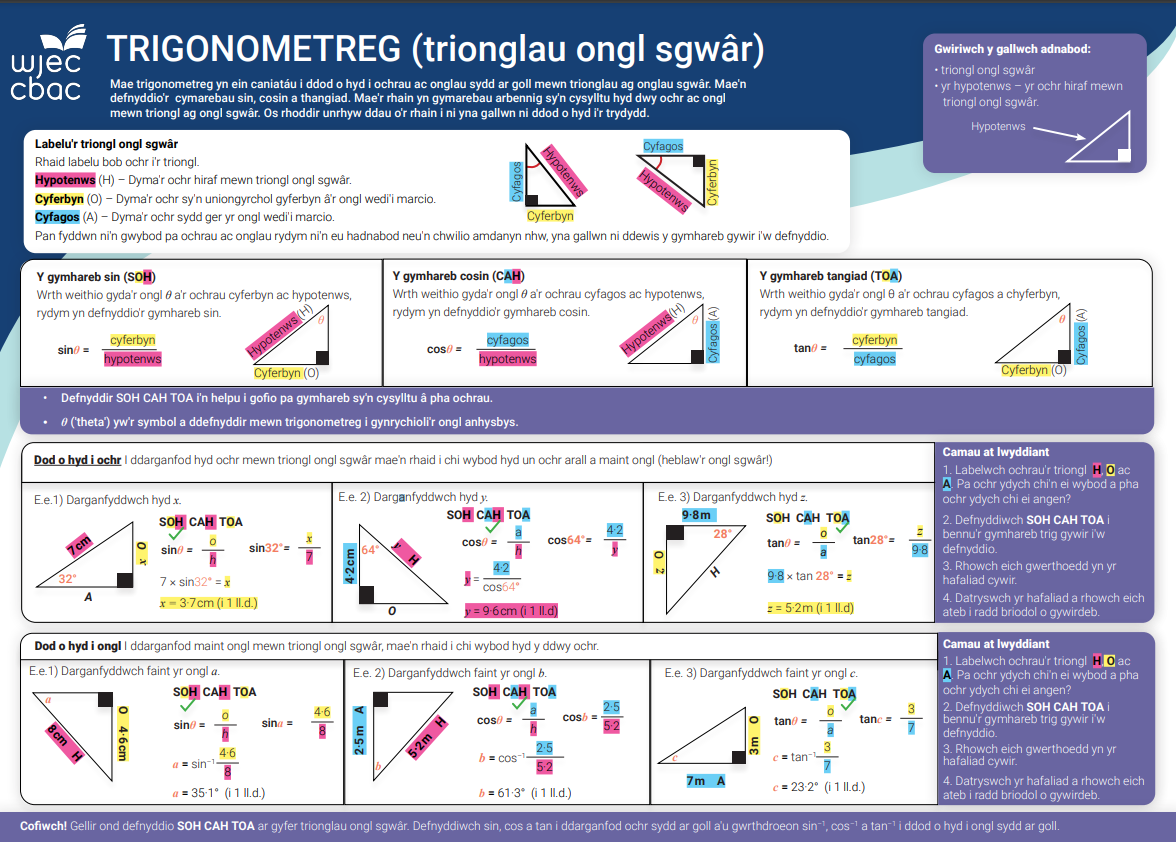 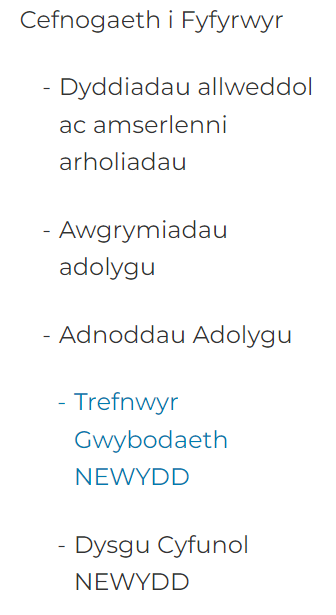 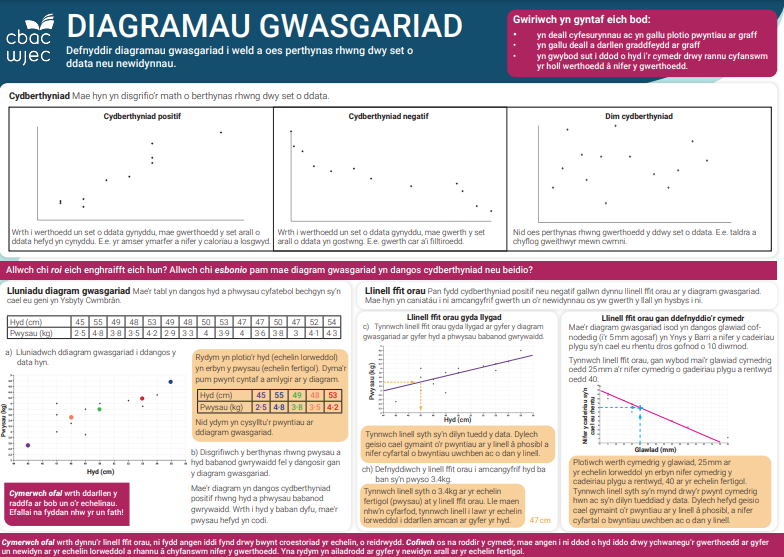 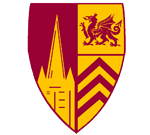 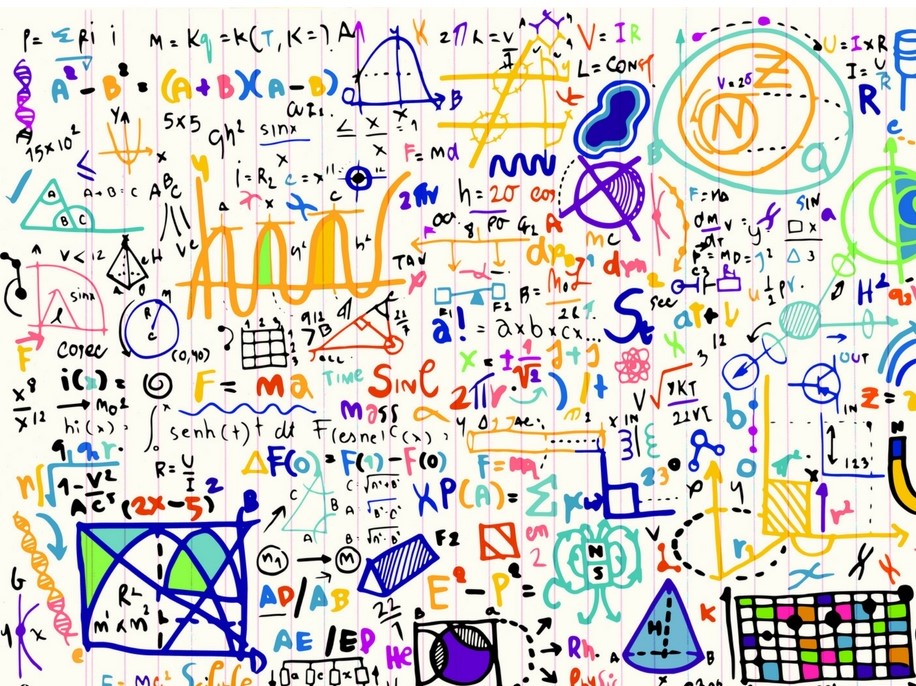 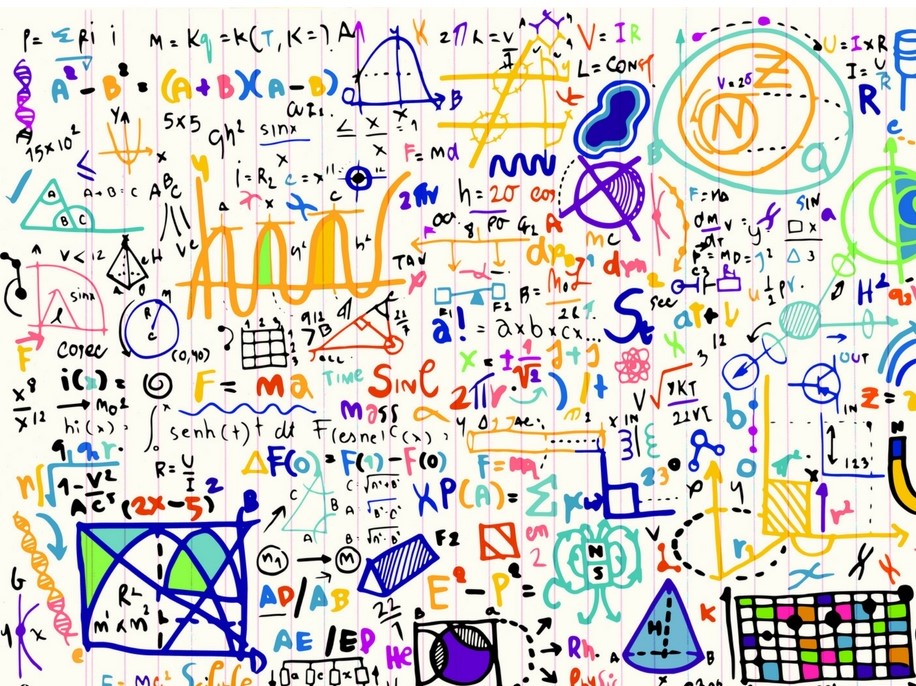 Help?
Maths.cymru
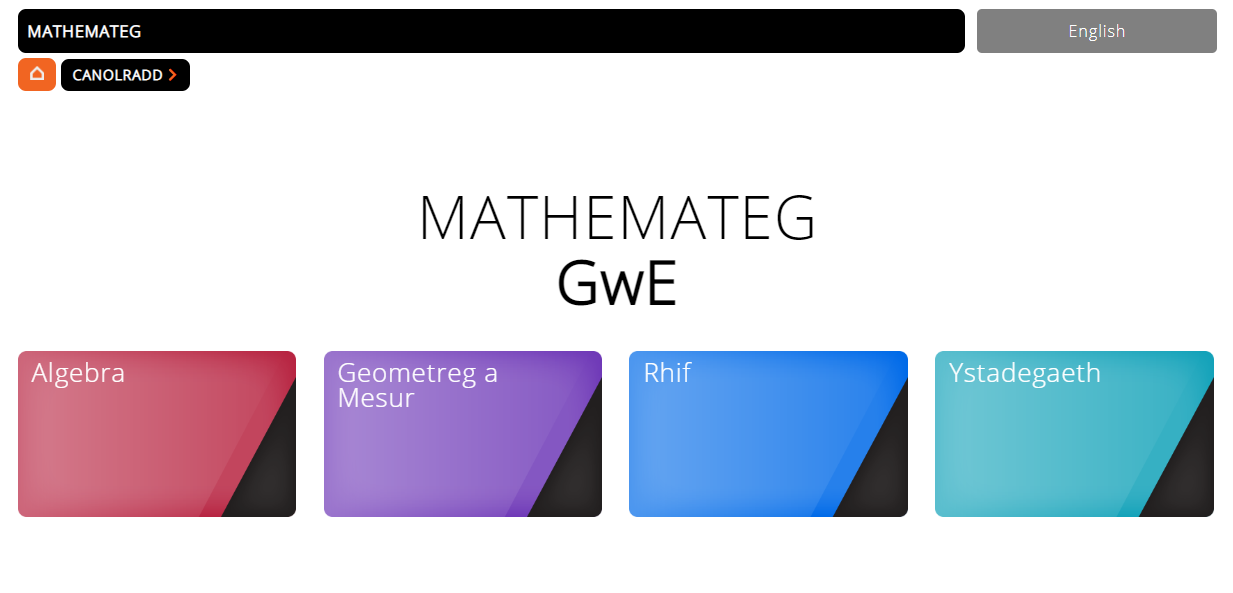 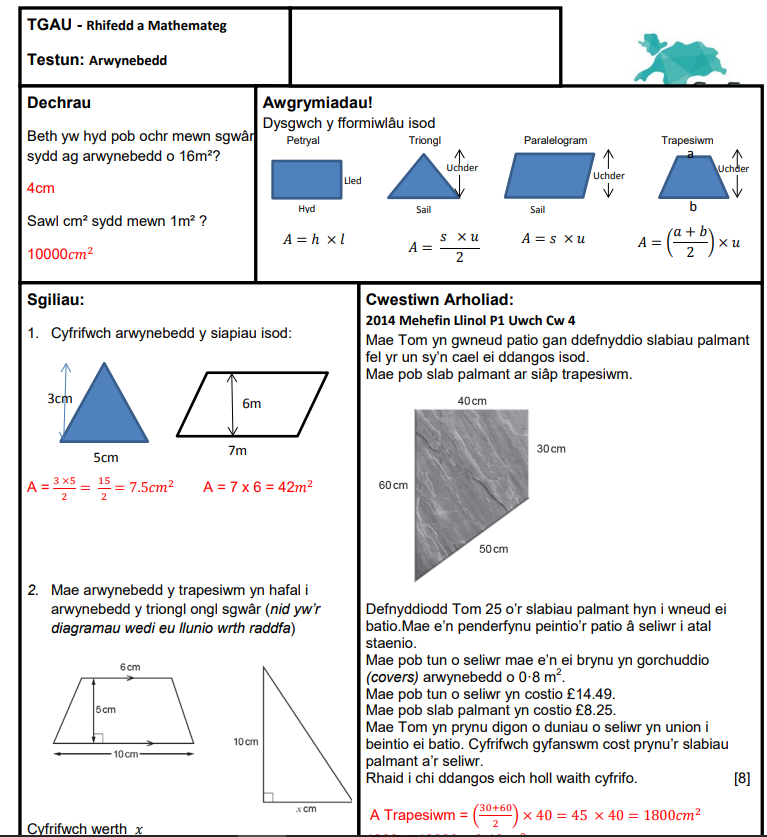 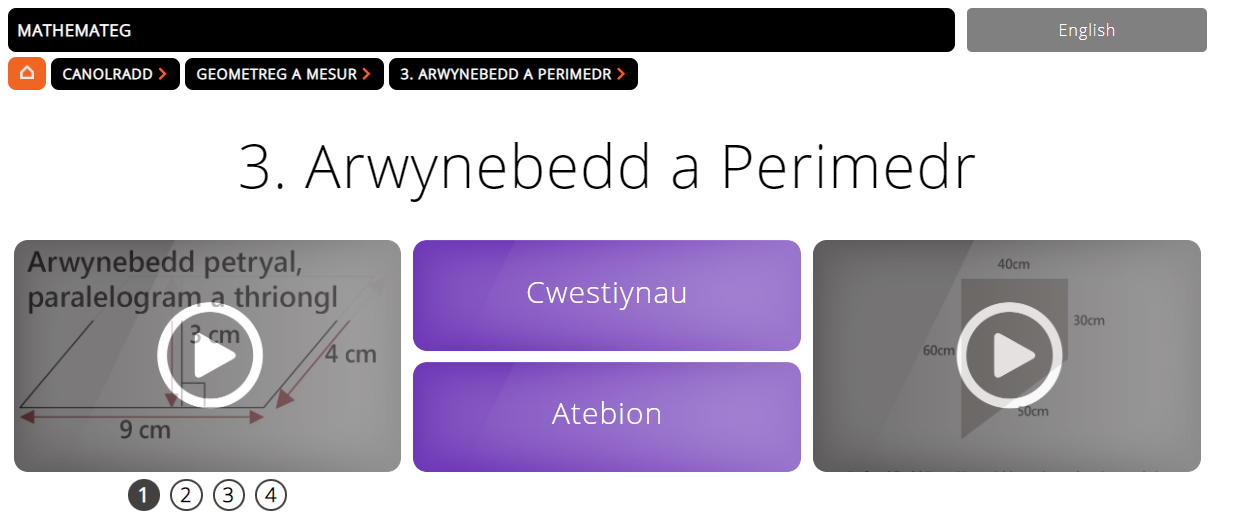 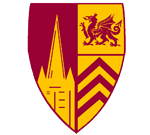 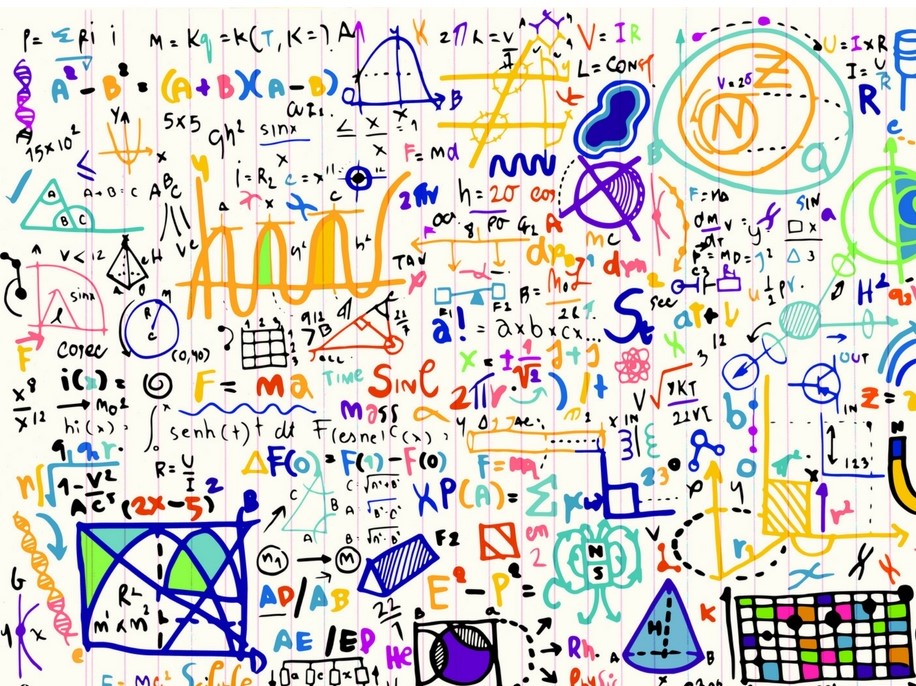 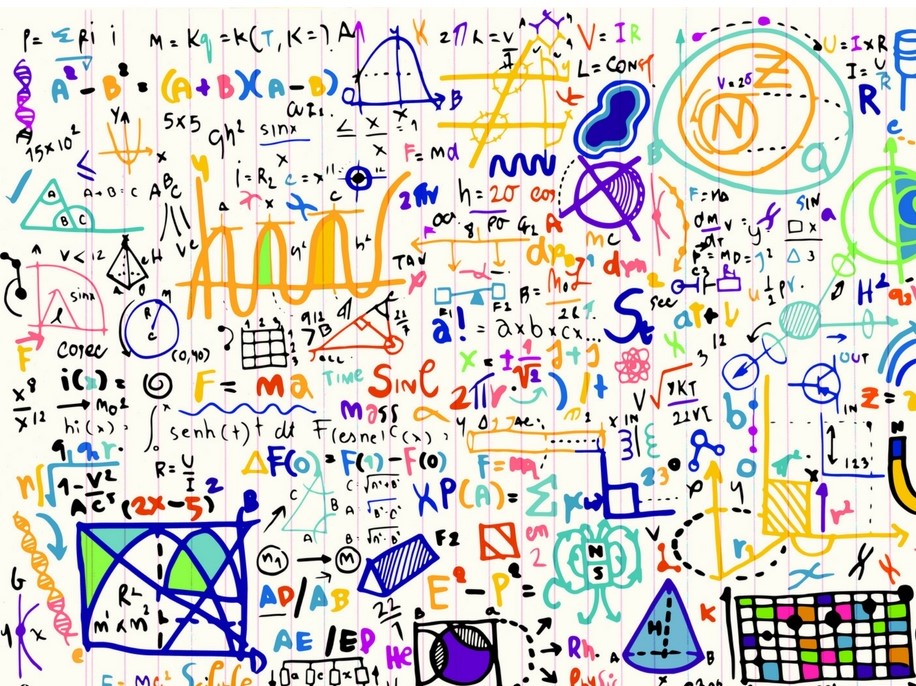 Help?
Mathemateg.com
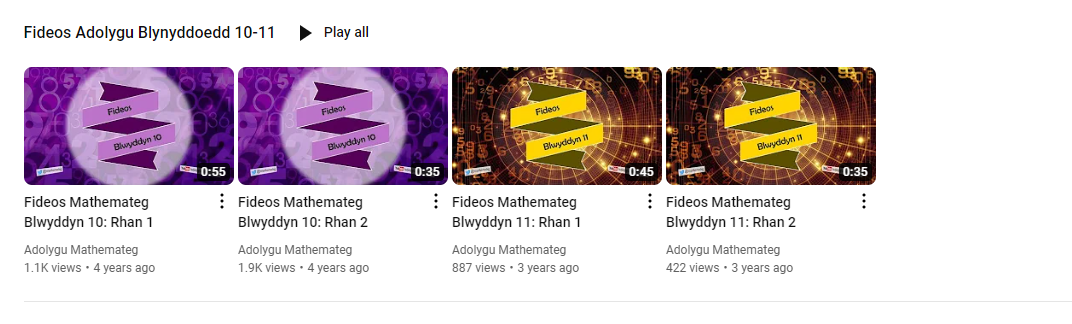 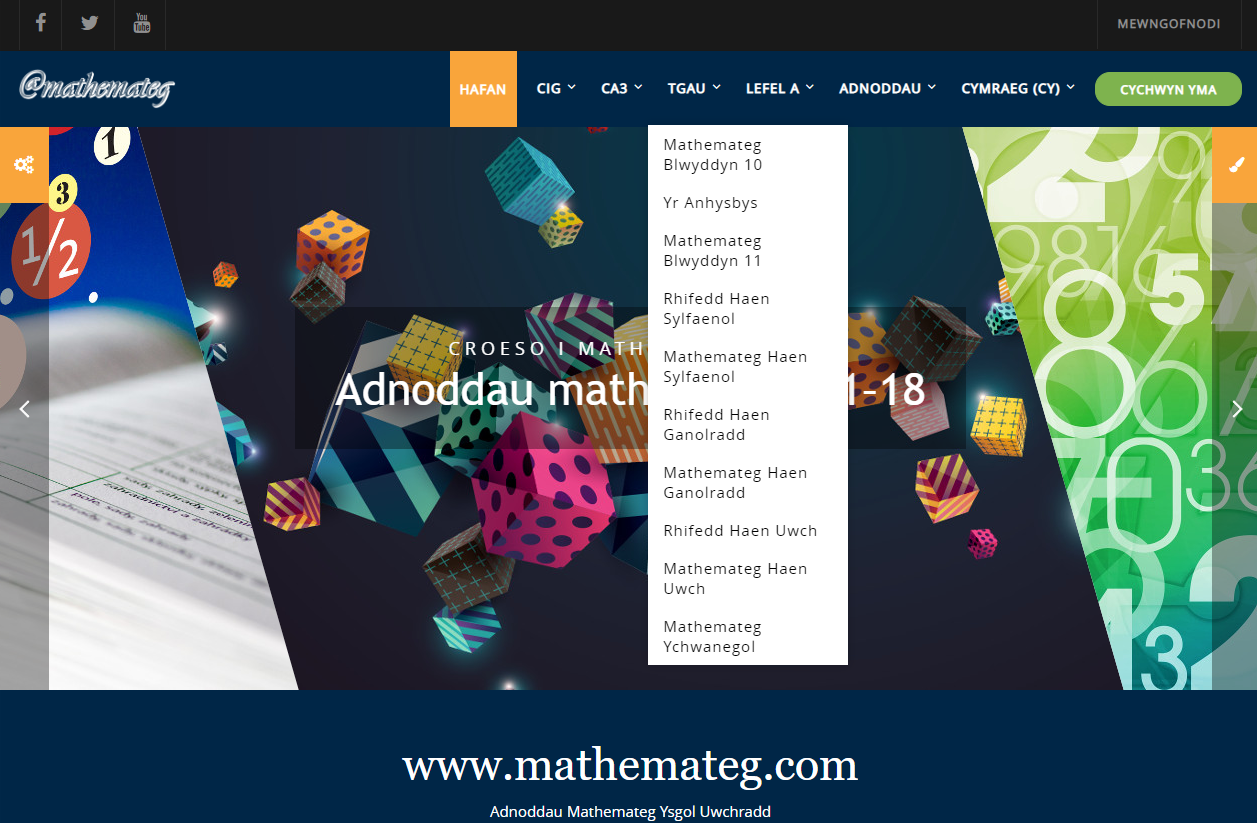 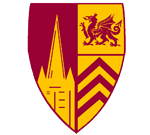 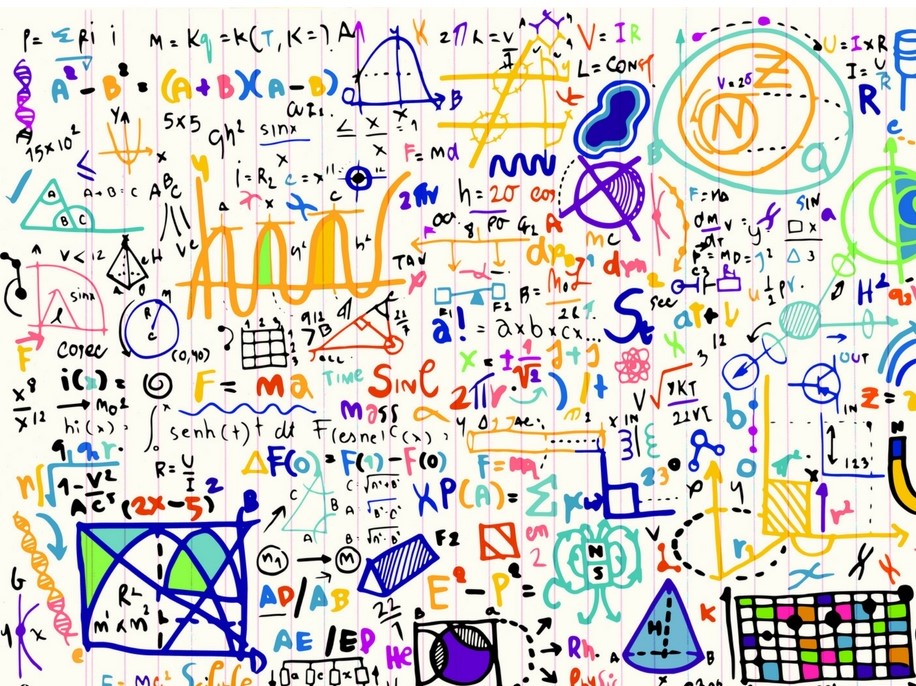 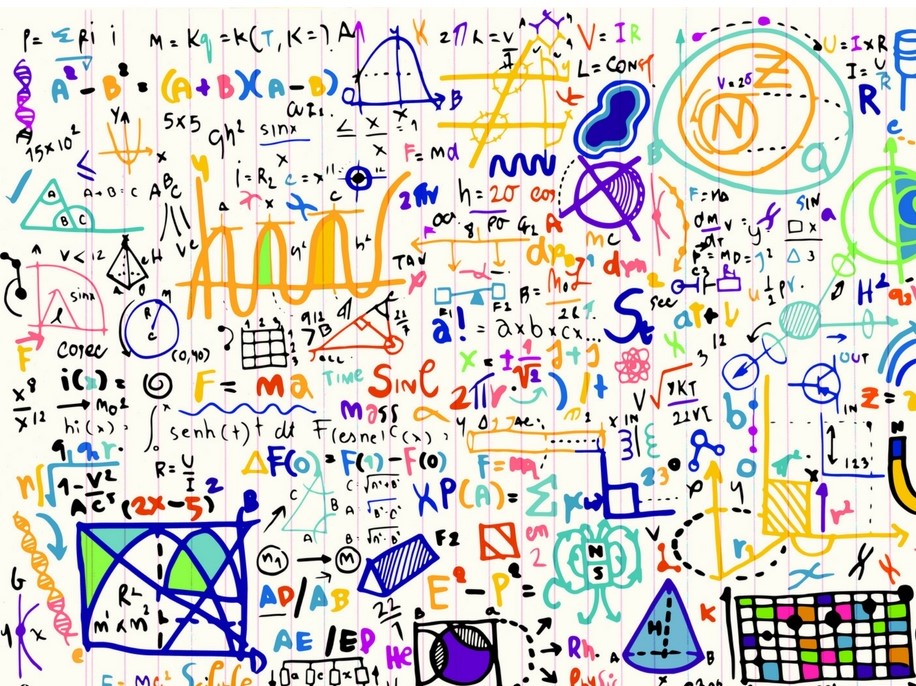 Help?
BBC Bitesize
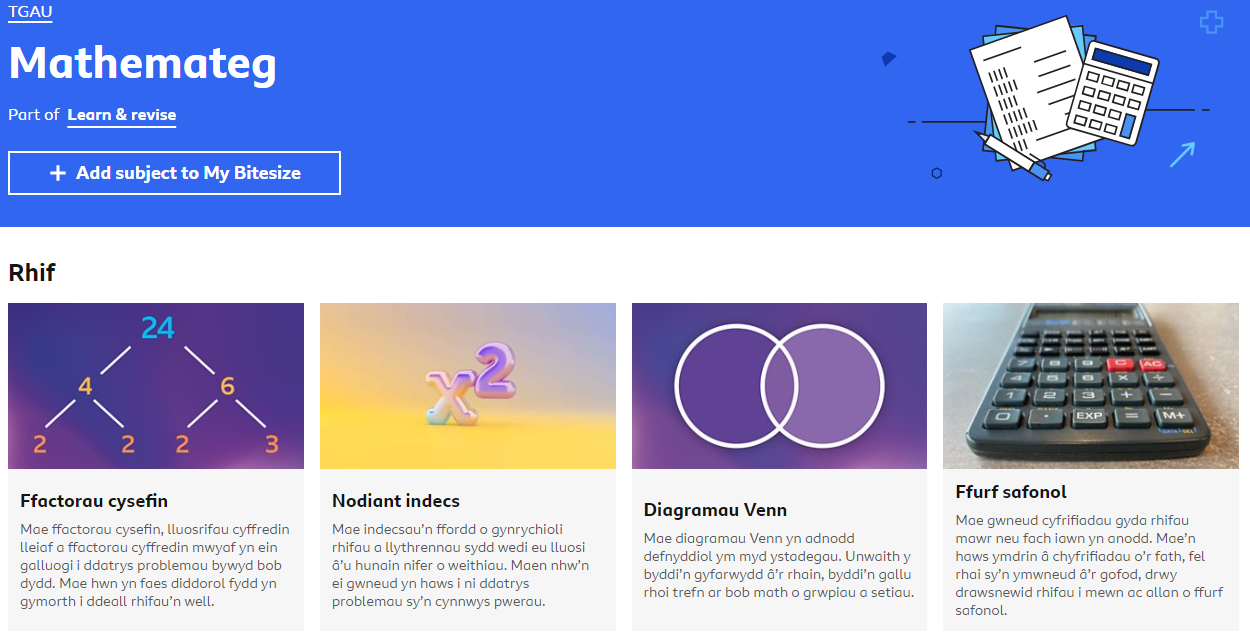 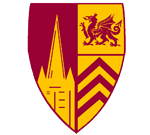 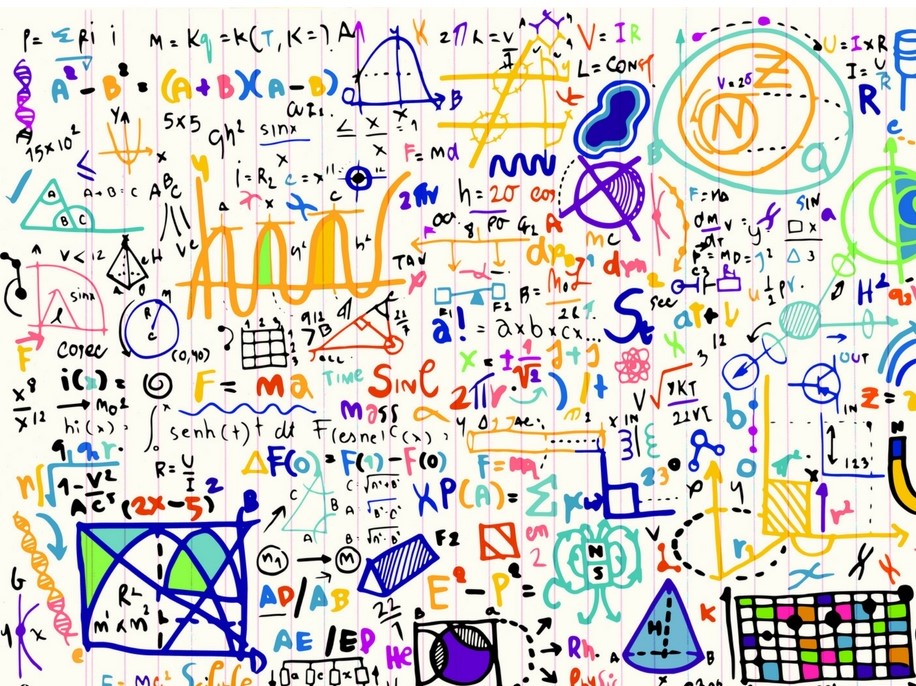 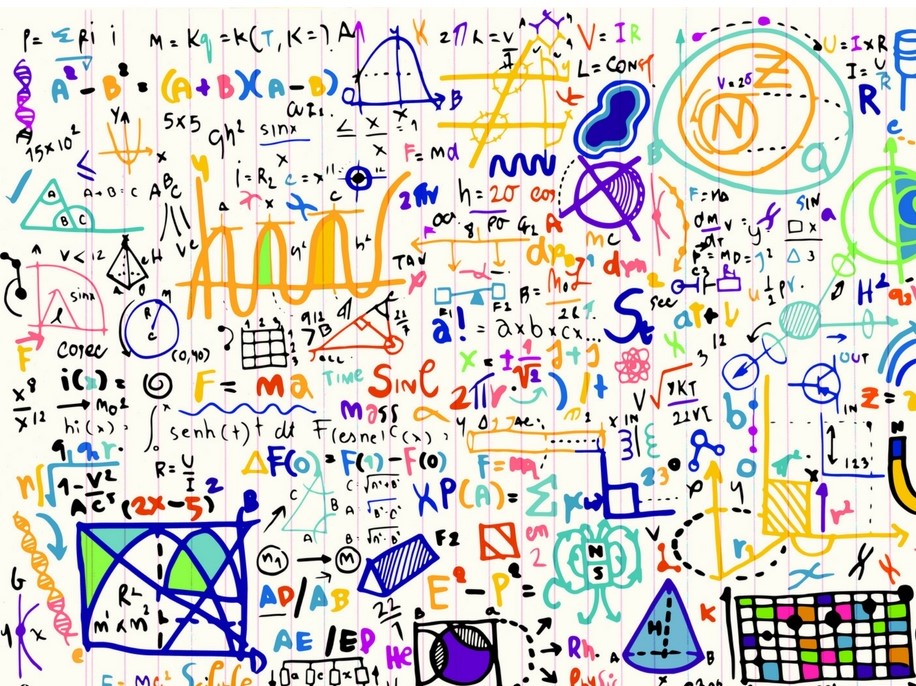 Help?
School teams
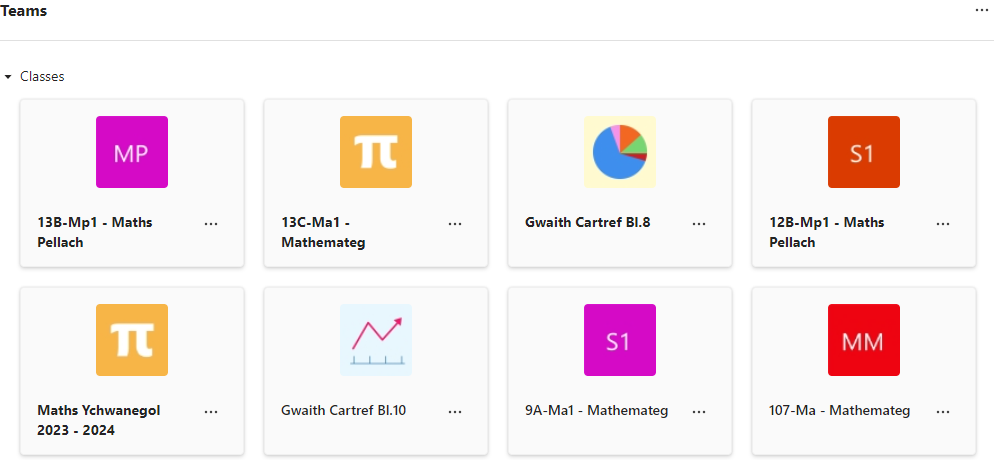 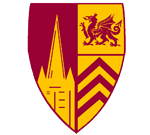